Introduzione al Master LNGS
Pierluigi Paolucci
1
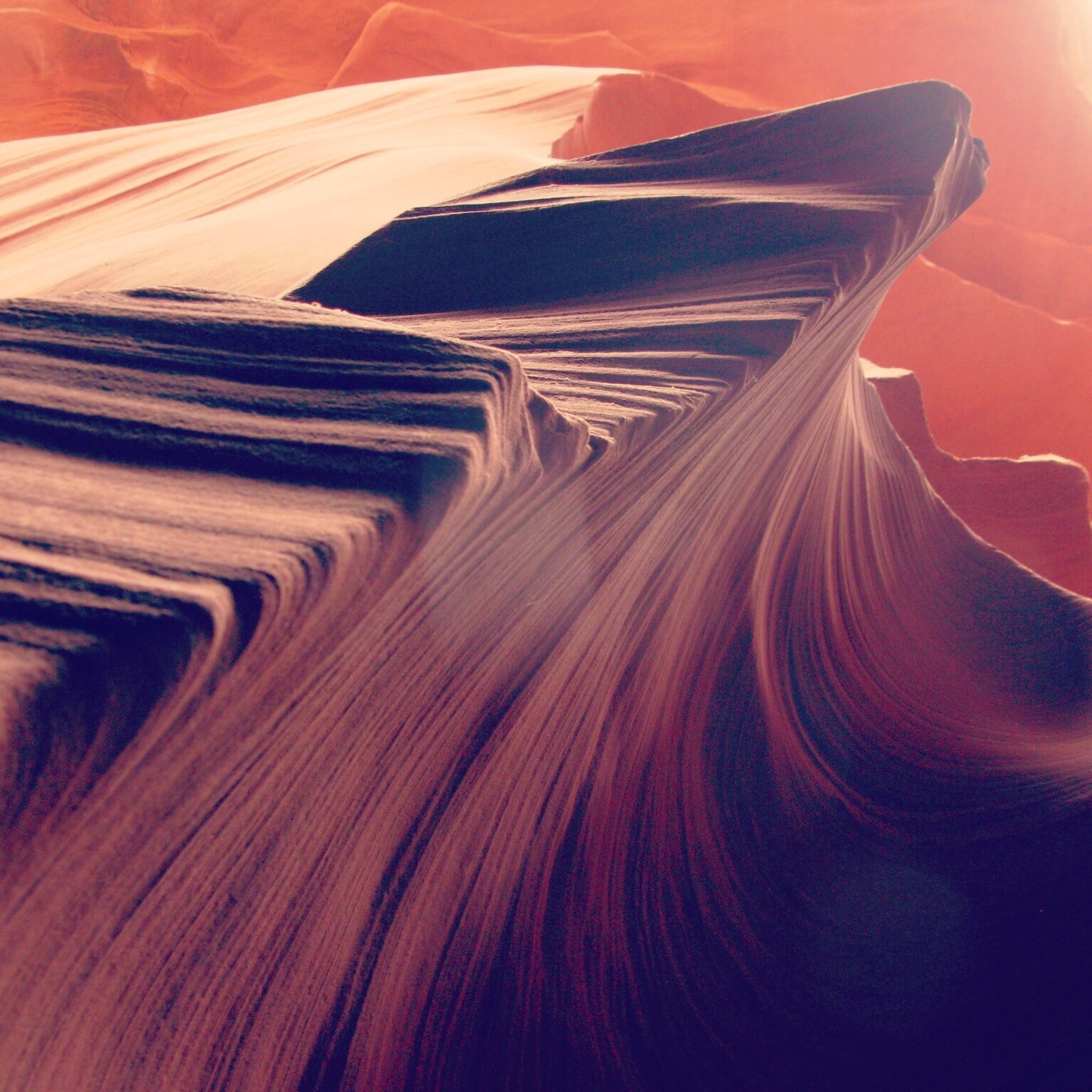 La scienza è fonte di curiosità ed osservazione così come l’arte
Chi ha creato l’universo
Quando è nato
Quando è comparso l’uomo
Ci sono altre forme di vita
Quando finirà di brillare il sole
Pierluigi Paolucci - Istituto Nazionale di Fisica Nucleare
2
Universo in espansione da 14 miliardi di anni
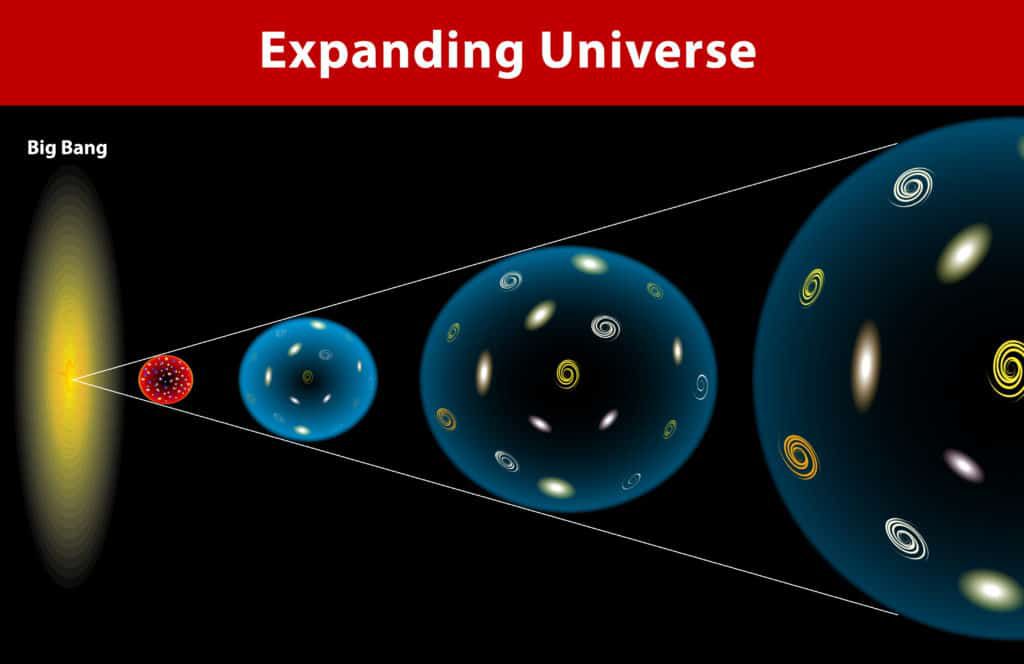 Pierluigi Paolucci - Istituto di Fisica Nucleare di Napoli e CERN
3
All’inizio non c’era nienteEra tutto condensato in un puntoAveva senso parlare di spazio e di tempo?
[Speaker Notes: Se non accade niente ha senso di parlare di tempo ? Se niente si muove ha senso di parlare di spazio ?]
Inflazioneun’espansione più veloce della luce0,00000000000000000000000000000000001 di secondo
t =10-35 s
Pierluigi Paolucci - Istituto di Fisica Nucleare di Napoli e CERN
5
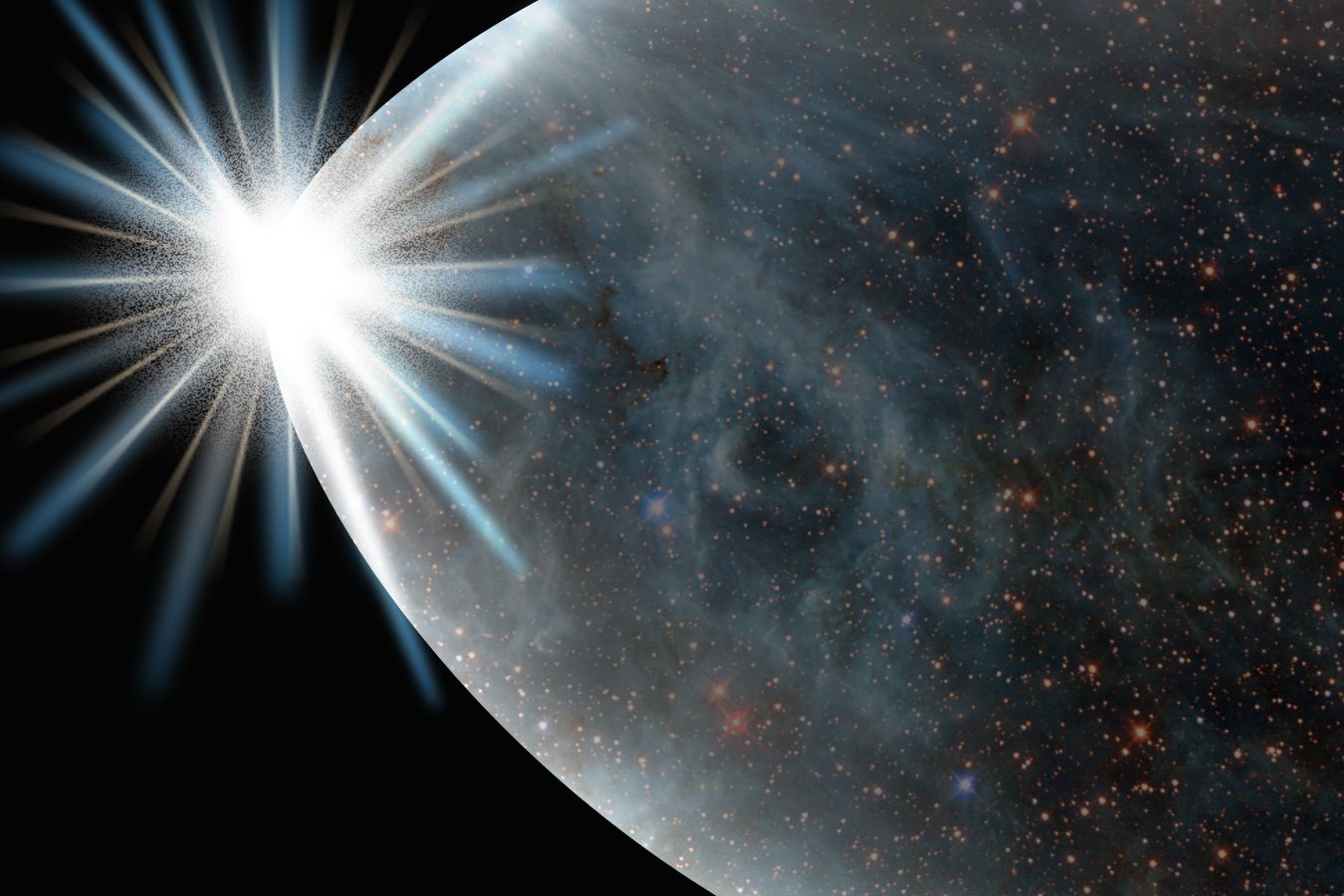 Pierluigi Paolucci - Istituto di Fisica Nucleare di Napoli e CERN
6
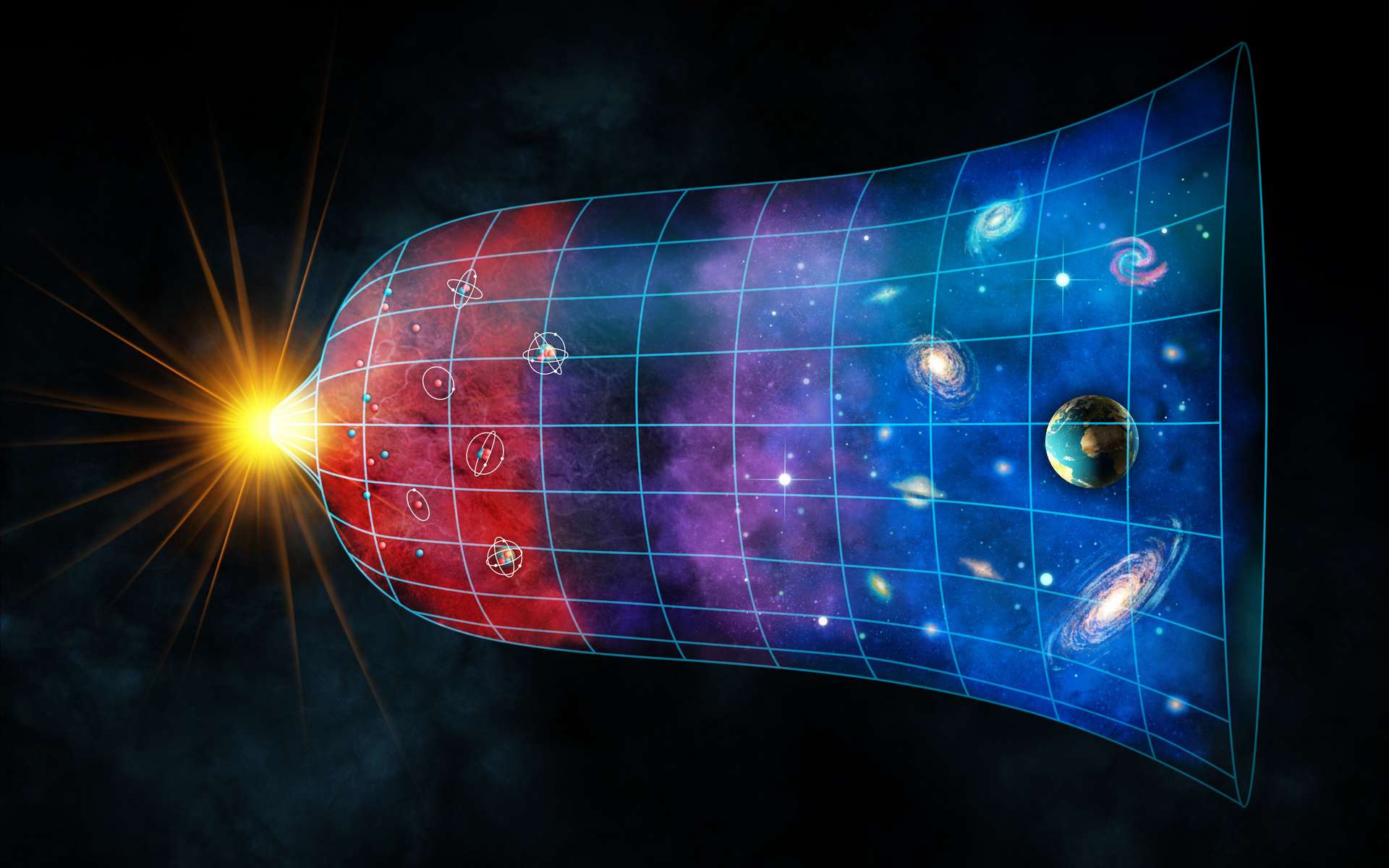 L’Universo si raffredda espandendosi
Pierluigi Paolucci - Istituto di Fisica Nucleare di Napoli e CERN
7
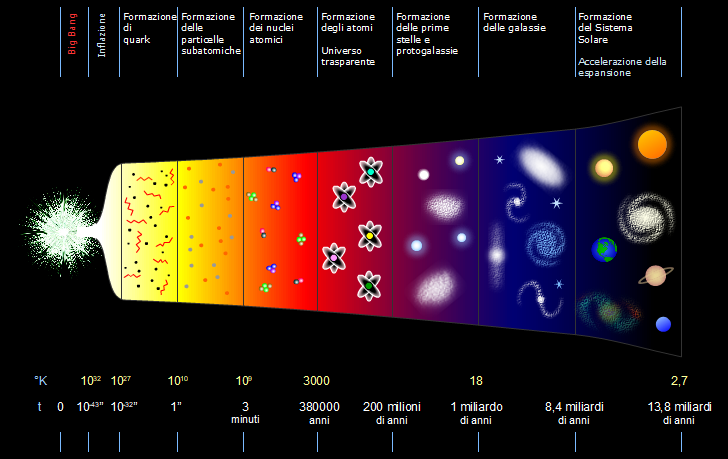 Pierluigi Paolucci - Istituto di Fisica Nucleare di Napoli e CERN
8
Come possiamo studiare la storia dell’universo
Osservare – luce
Rilevare – raggi cosmici, segnali elettromagnetici, neutrini
Riprodurre – esperimenti agli acceleratori
Indagare – onde gravitazionali
Cercare di capire l’ignoto – materia e energia oscura
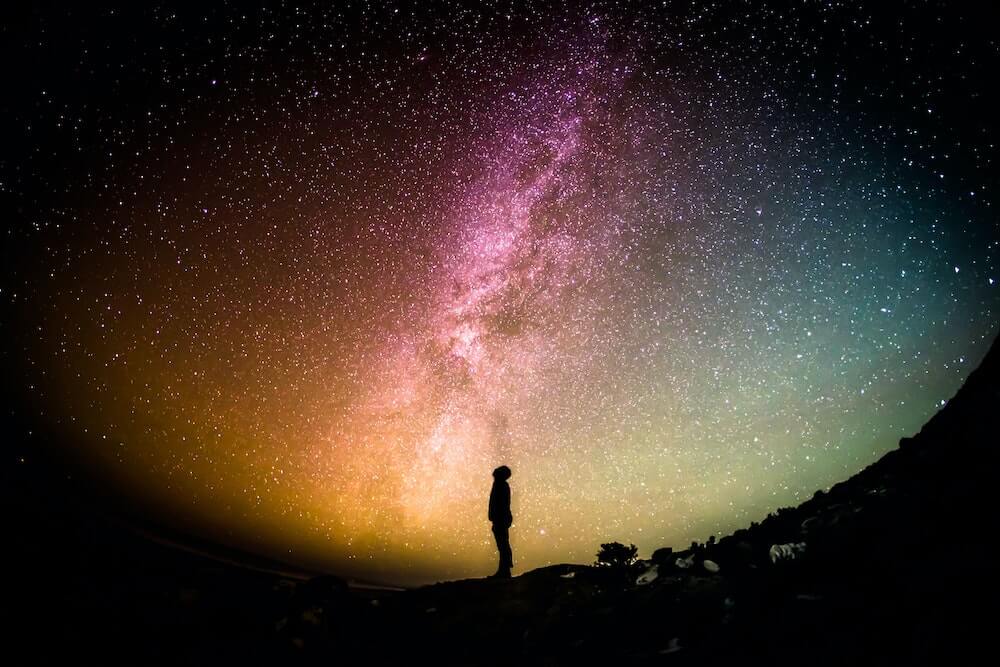 Pierluigi Paolucci - Istituto di Fisica Nucleare di Napoli e CERN
9
Più di questo non possiamo vedere, ma solo supporre
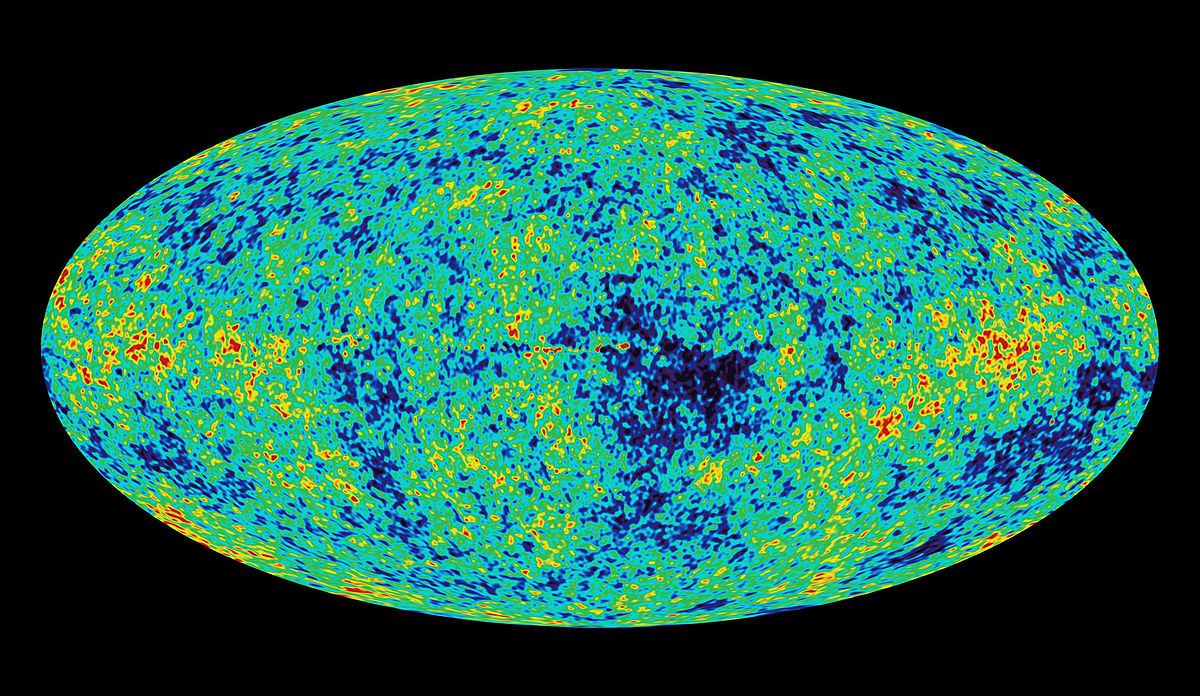 Pierluigi Paolucci - Istituto di Fisica Nucleare di Napoli e CERN
10
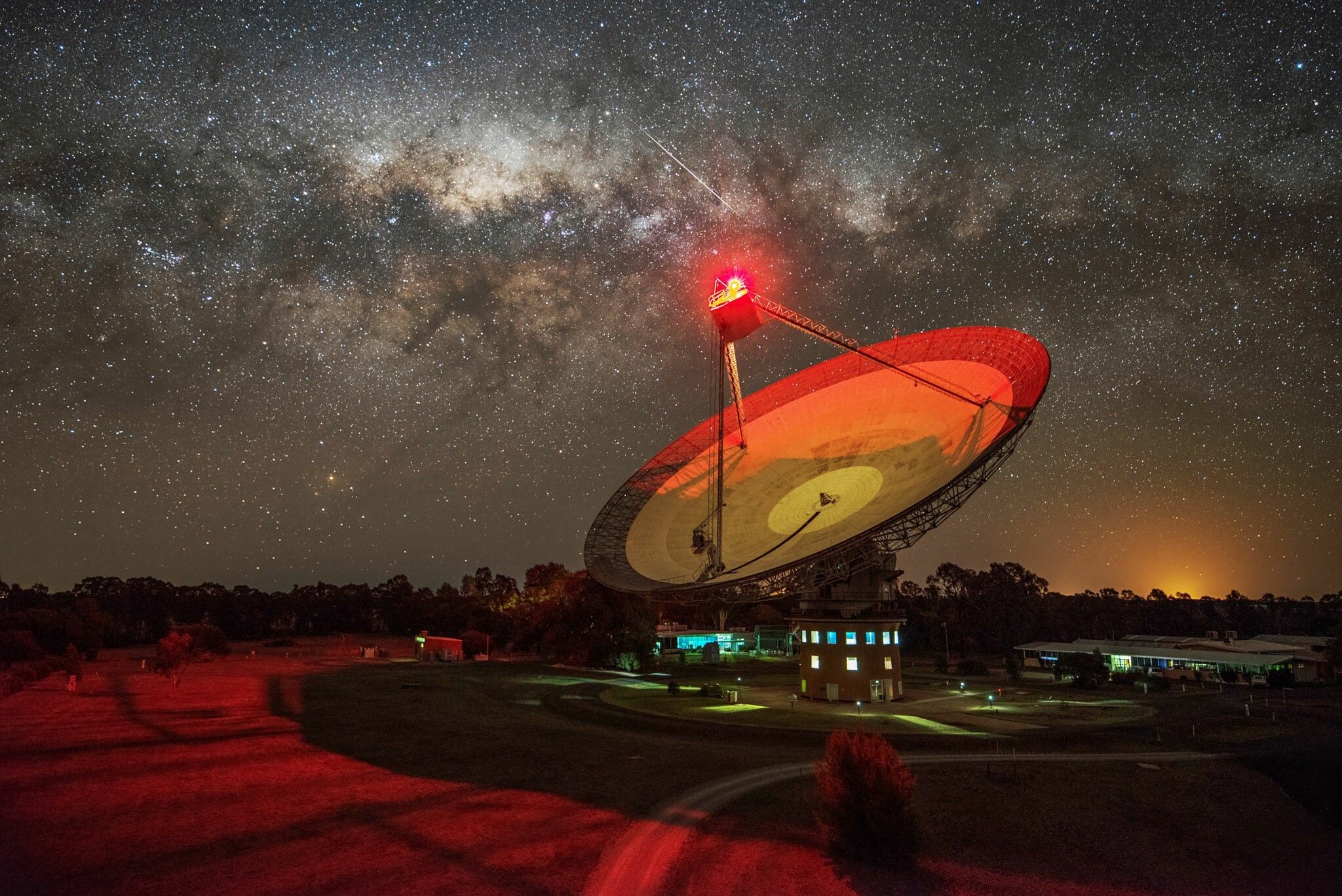 Pierluigi Paolucci - Istituto di Fisica Nucleare di Napoli e CERN
11
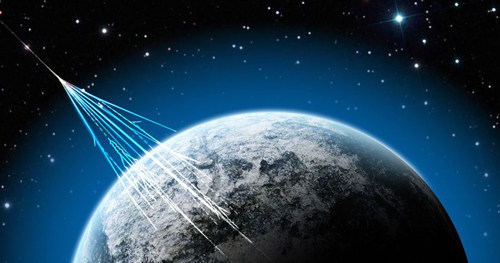 Pierluigi Paolucci - Istituto di Fisica Nucleare di Napoli e CERN
12
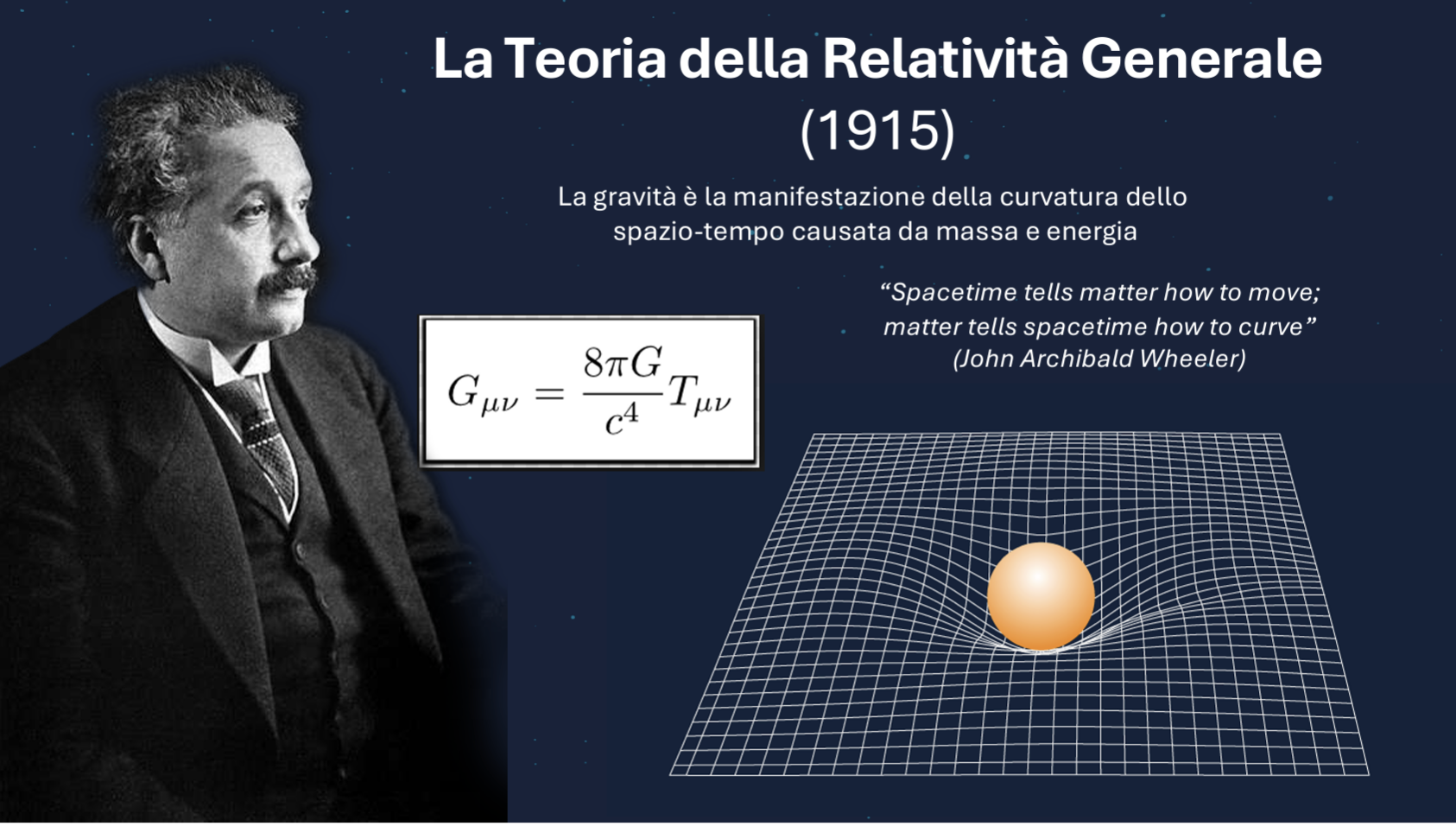 Pierluigi Paolucci - Istituto di Fisica Nucleare di Napoli e CERN
13
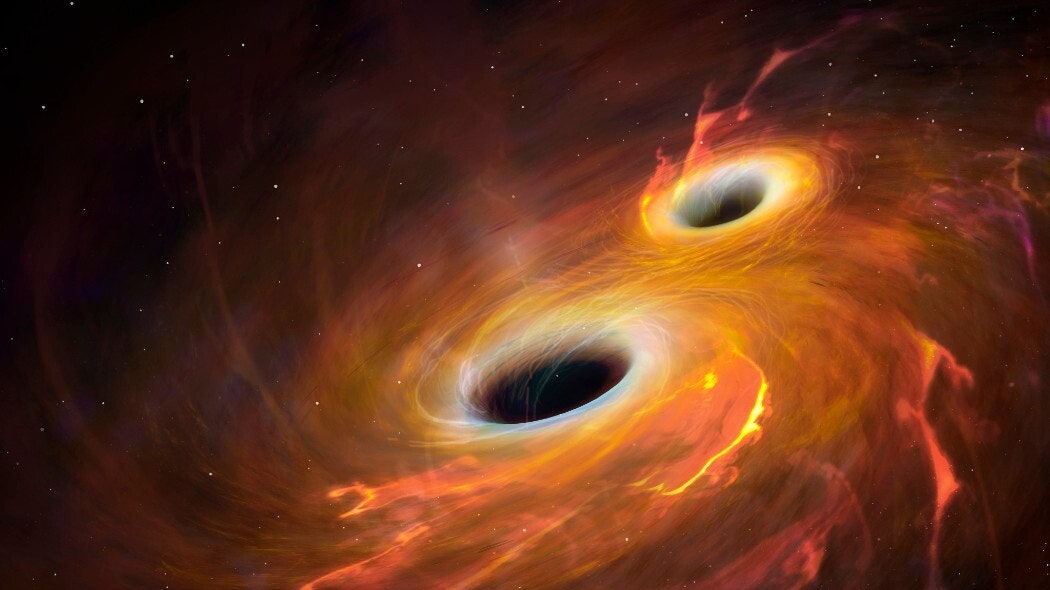 Pierluigi Paolucci - Istituto di Fisica Nucleare di Napoli e CERN
14
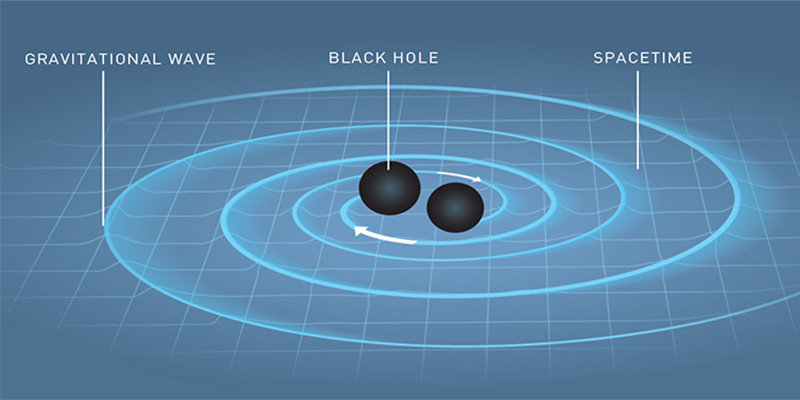 Pierluigi Paolucci - Istituto di Fisica Nucleare di Napoli e CERN
15
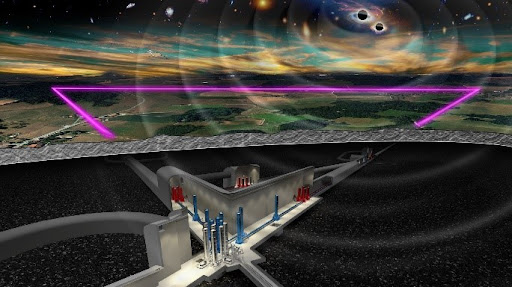 Pierluigi Paolucci - Istituto di Fisica Nucleare di Napoli e CERN
16
Onde Gravitazionali e company
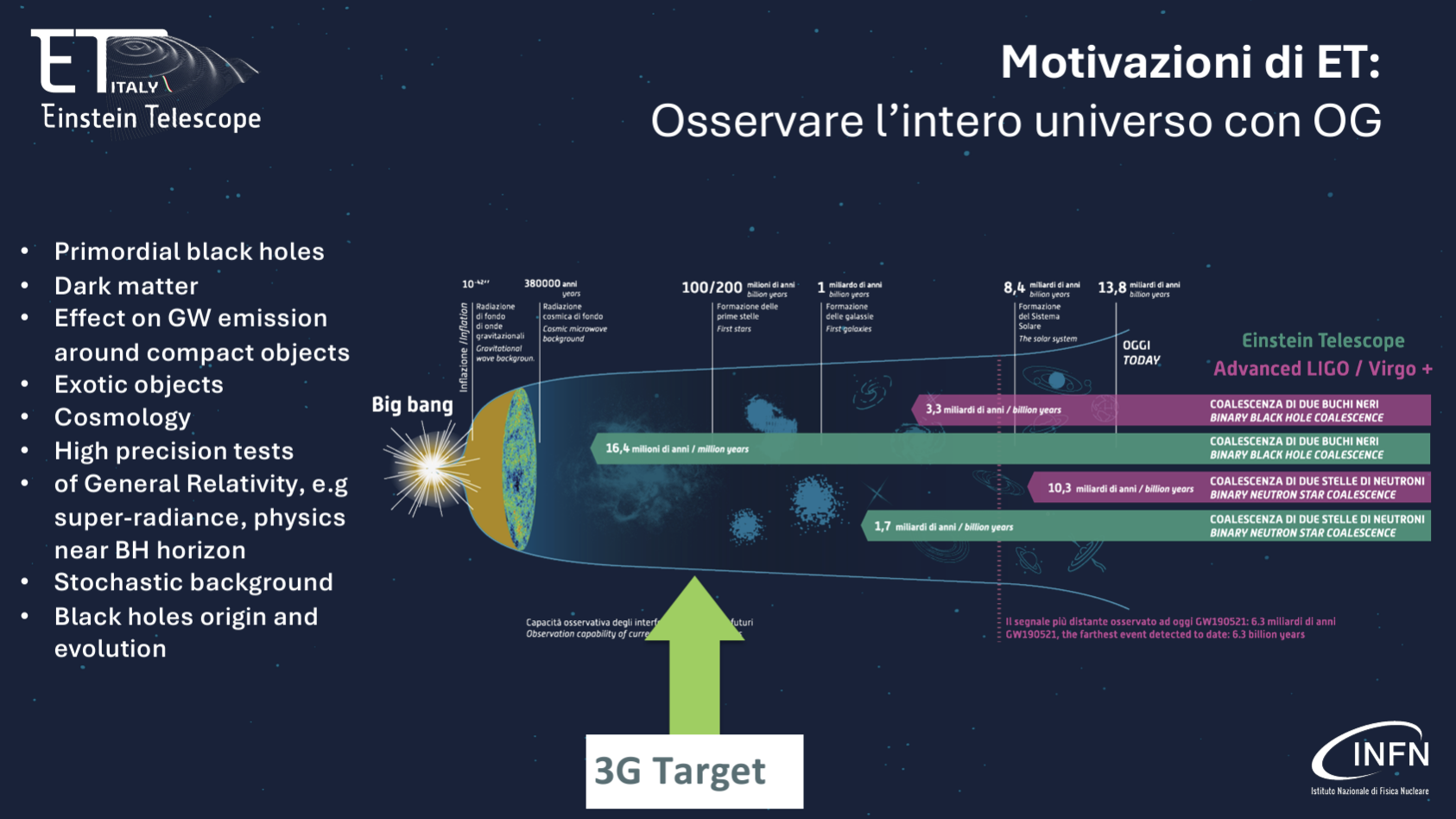 Pierluigi Paolucci - Istituto di Fisica Nucleare di Napoli e CERN
17
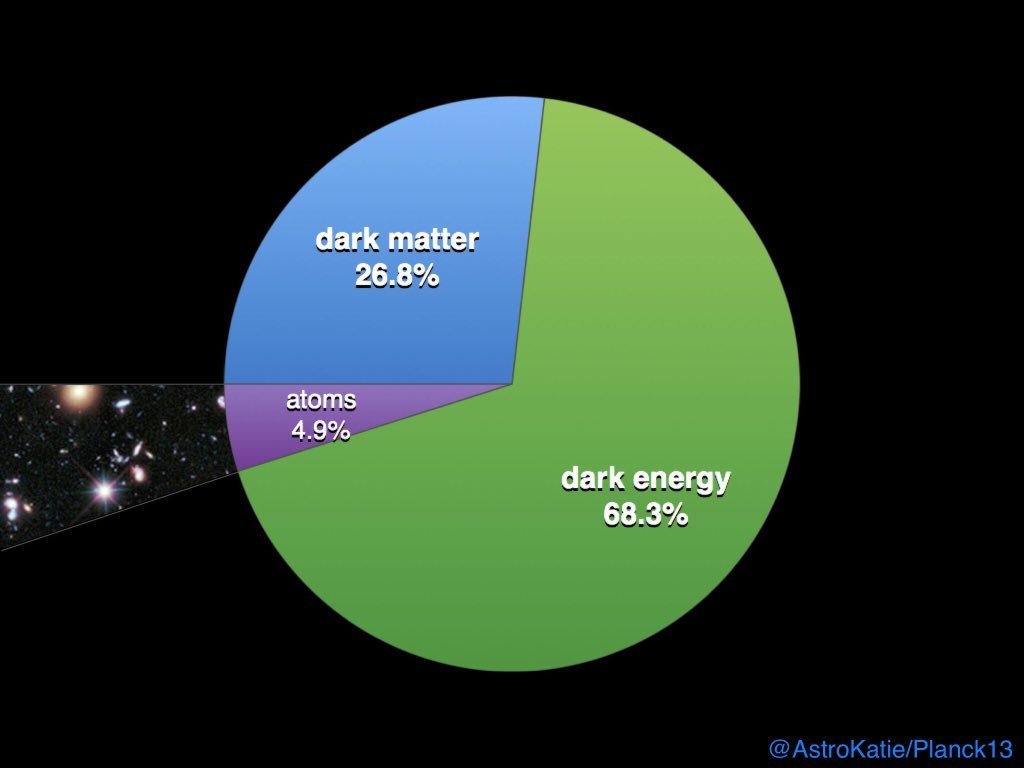 Pierluigi Paolucci - Istituto di Fisica Nucleare di Napoli e CERN
18
Abbiamo ancora tanto da capire
Pierluigi Paolucci - Istituto di Fisica Nucleare di Napoli e CERN
19
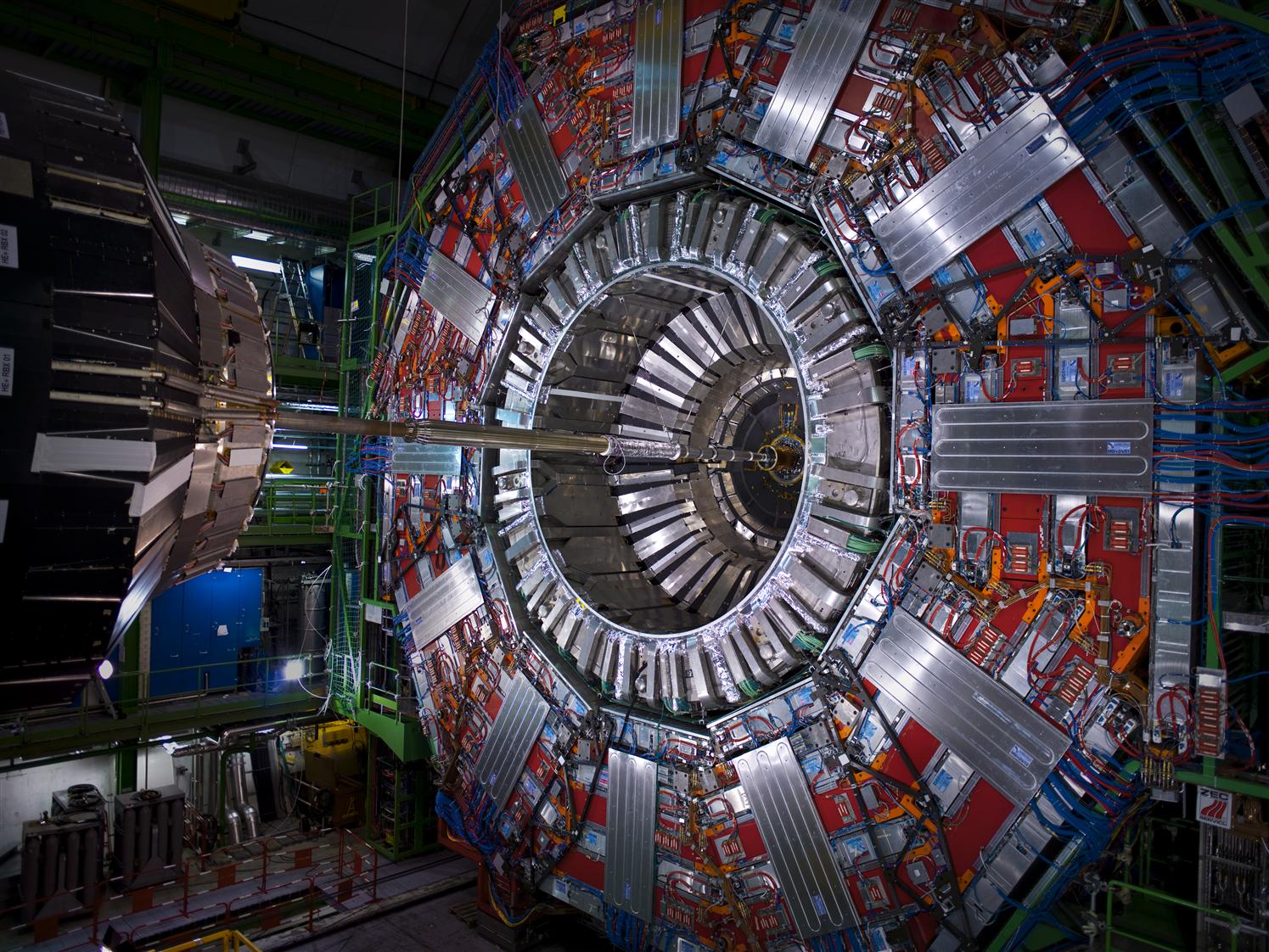 Pierluigi Paolucci - Istituto di Fisica Nucleare di Napoli e CERN
20
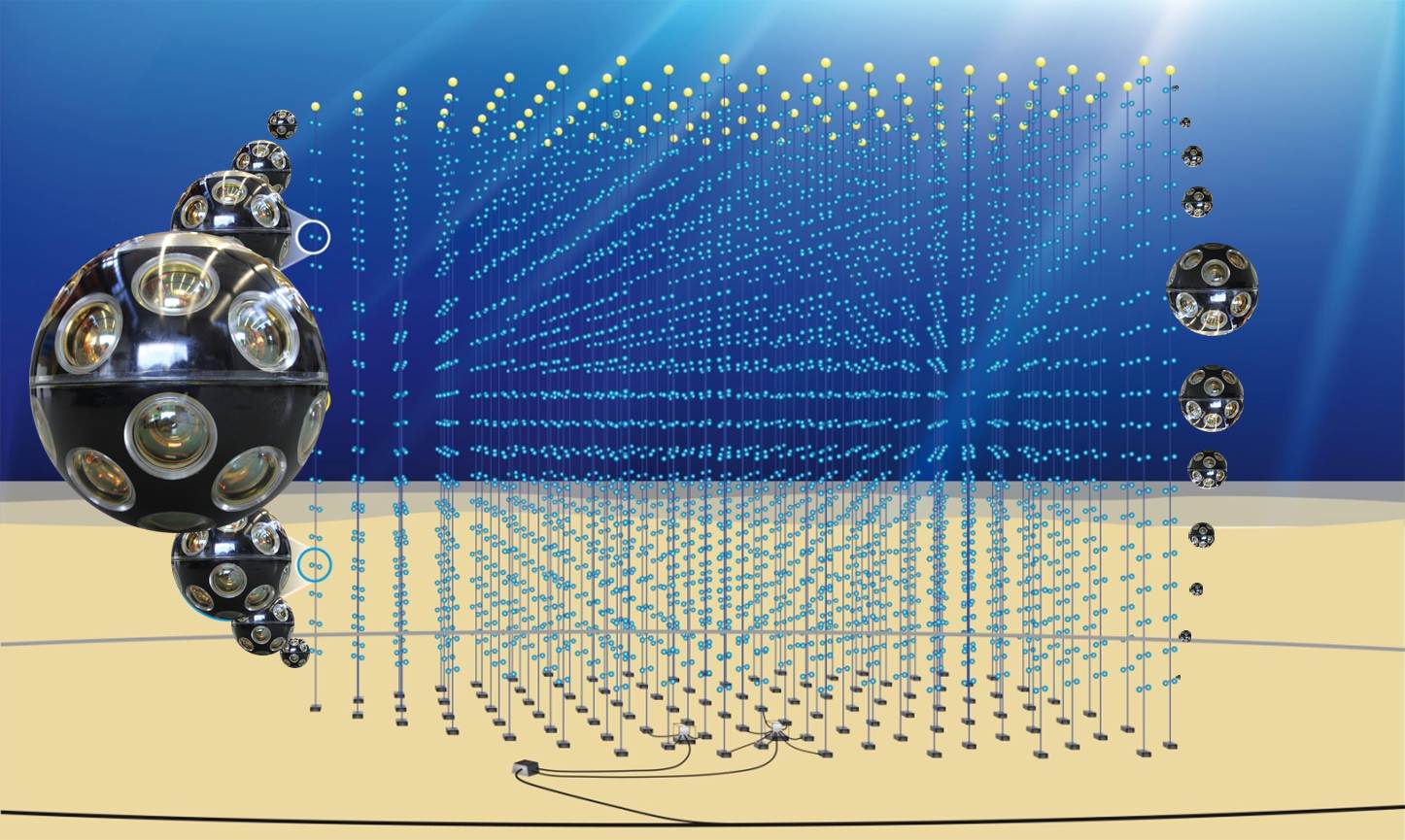 Pierluigi Paolucci - Istituto di Fisica Nucleare di Napoli e CERN
21
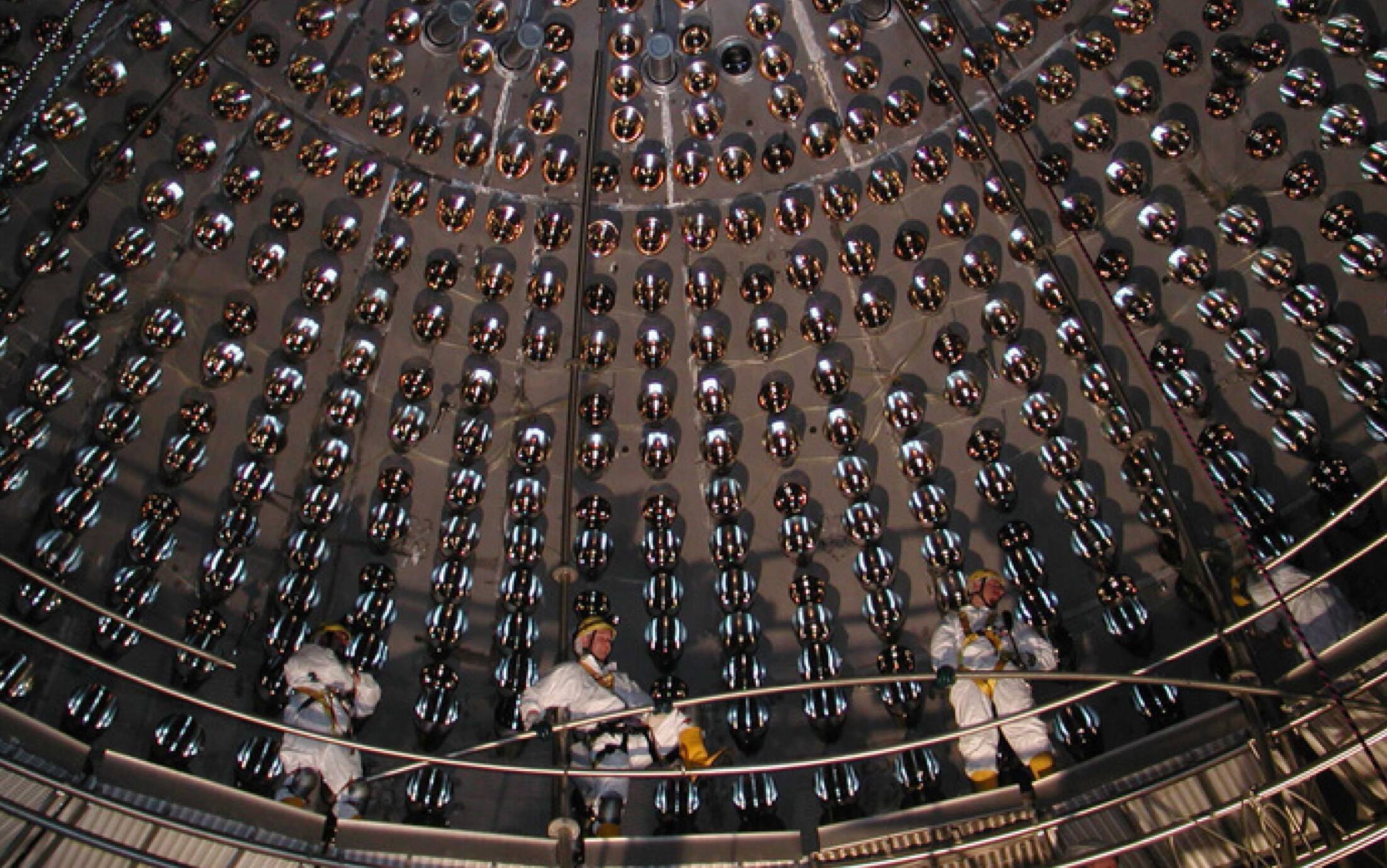 Pierluigi Paolucci - Istituto di Fisica Nucleare di Napoli e CERN
22
Divertirsi, sognare, creare
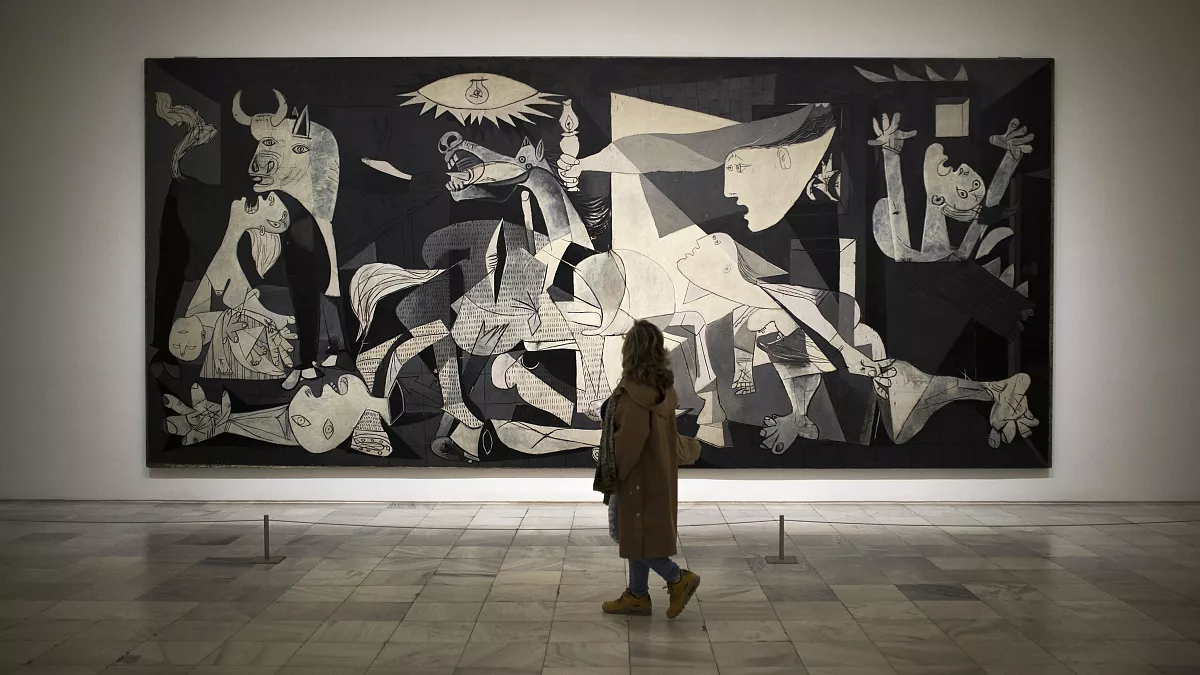 Pierluigi Paolucci - Istituto di Fisica Nucleare di Napoli e CERN
23
Cosa vi consigliamo dalla nostra esperienza
Pierluigi Paolucci - Istituto di Fisica Nucleare di Napoli e CERN
24
Sognare
Pierluigi Paolucci - Istituto di Fisica Nucleare di Napoli e CERN
25
26
Pierluigi Paolucci - Istituto di Fisica Nucleare di Napoli e CERN
27
Grazie
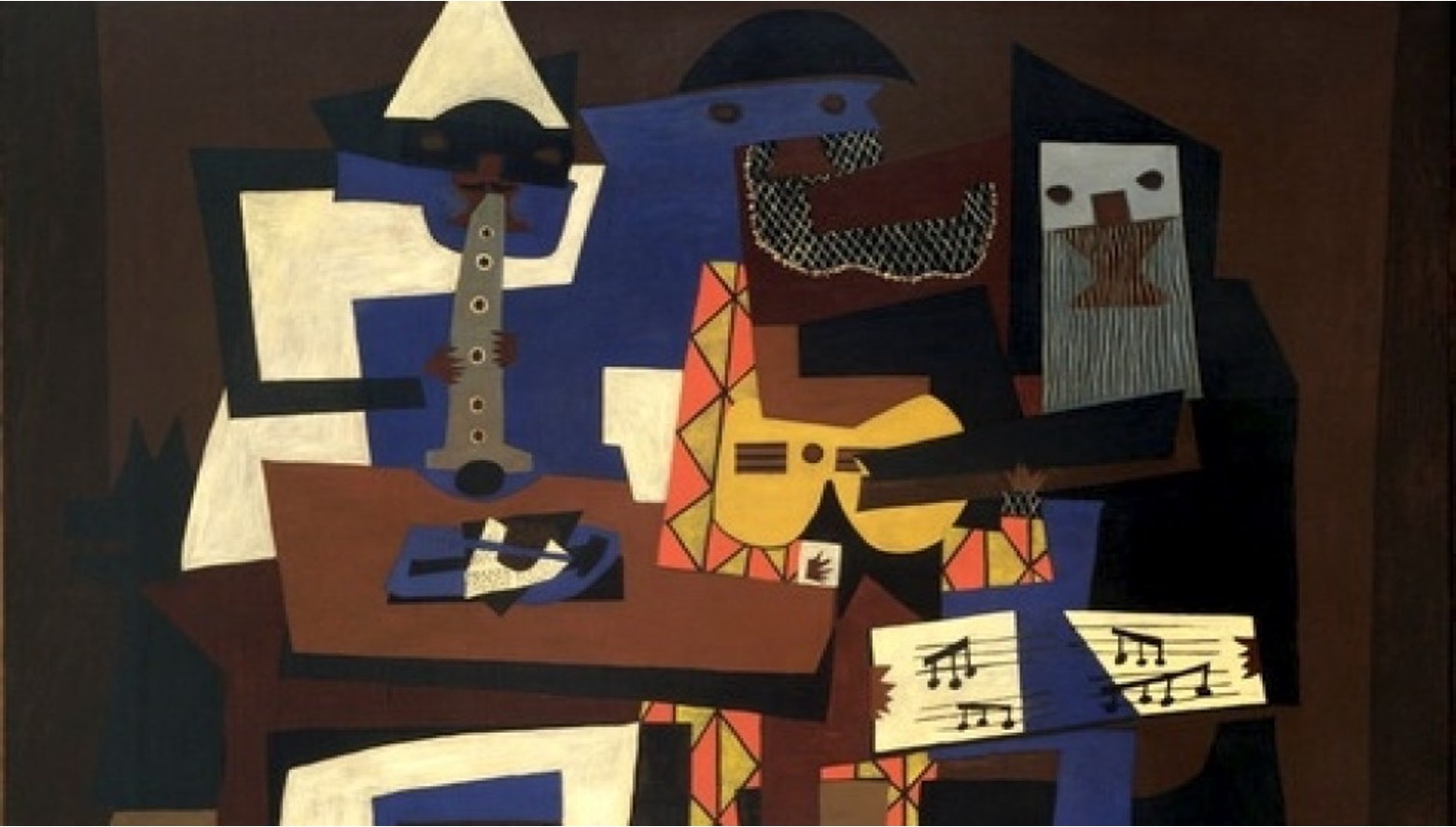 Pierluigi Paolucci - Istituto di Fisica Nucleare di Napoli e CERN
28
Does School kill Creativity?
Pierluigi Paolucci - Istituto di Fisica Nucleare di Napoli e CERN
29